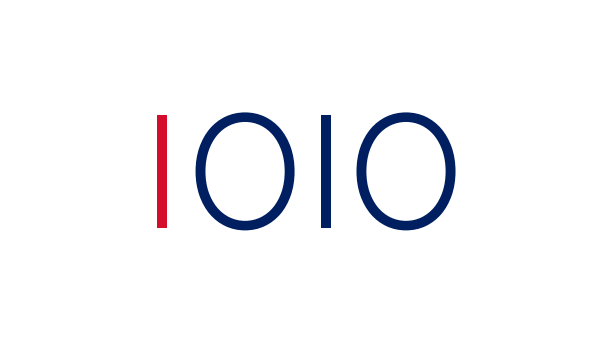 수석본부장 달성조건 보완
시행일 : 2021년 6월 1일